Information Technology Report

Mick Hanna
Manager, Market Applications Services Support


ERCOT Public
April 2025
Incident Report Highlights – March
Service Availability
Retail Market IT systems met all SLA targets.
Market Data Transparency IT systems met all SLA targets.
Retail Incidents & Maintenance
February MarkeTrak Licensing
3/9/2025 Site Failover
Non-Retail Incidents & Maintenance
3/6 Site Failover
3/26 and 3/27 Application Release
ListServ Incidents & Maintenance
3/9 Site Failover
SLA Documents and Incident Reporting
https://www.ercot.com/services/sla/






*Will also be reported on in April’s report.
2
MarkeTrak Licensing Volumes
Daily Volume Trends
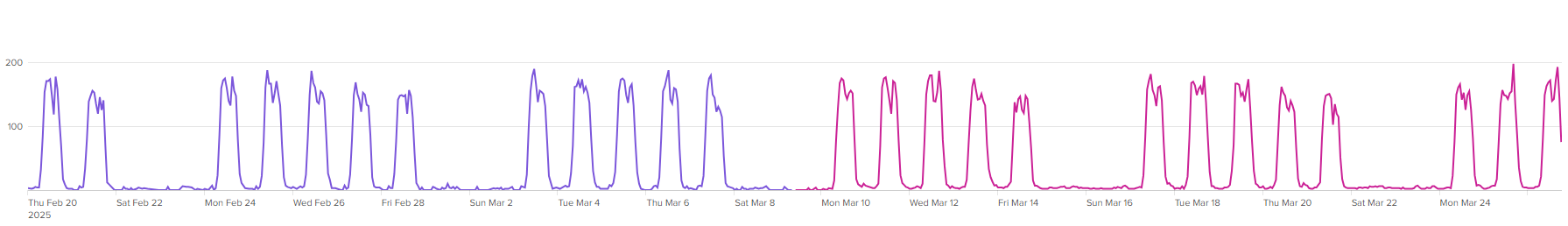 Historical Peaks by Data Center
3
MarkeTrak Performance
4
MarkeTrak Volumes
5
March ListServ Stats
3651 Posts
352929 Recipients
RMS List Highlights
59 Posts
6 New Subscriptions
4 Unsubscribes
TDTMS List Highlights
1 Posts
0 New Subscriptions
0 Unsubscribe
6
Weather Moratorium Removals
7